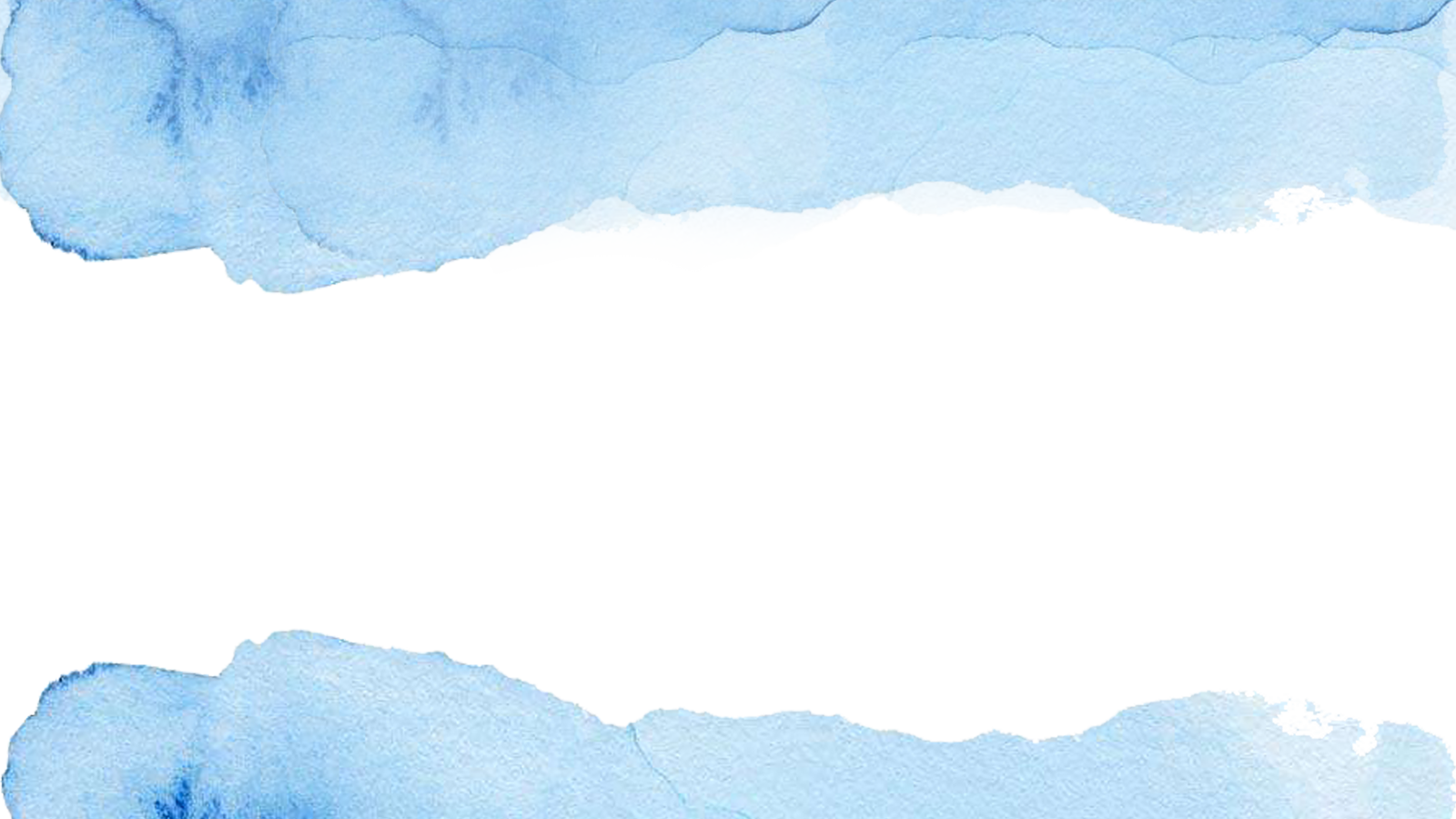 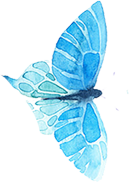 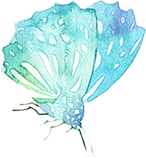 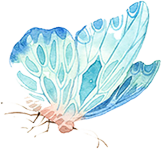 翩翩蝴蝶水彩动态PPT模板
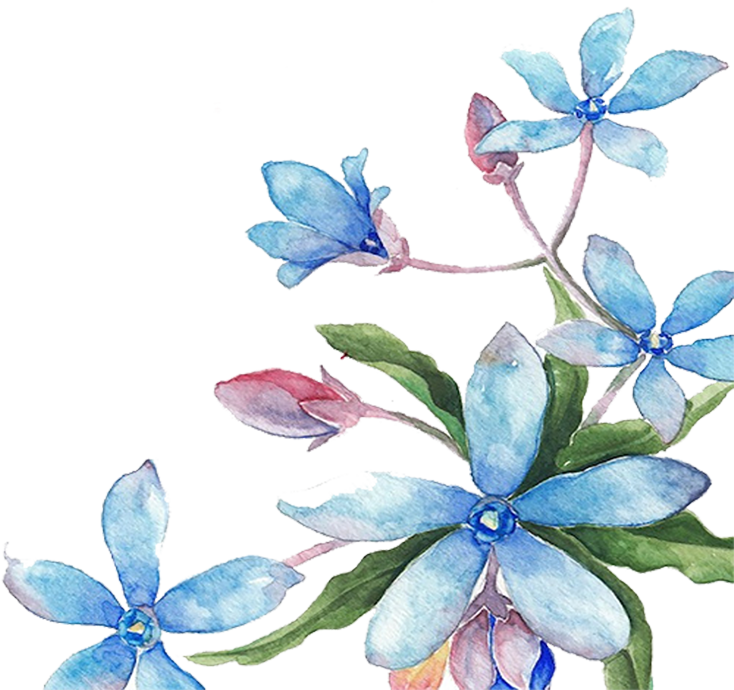 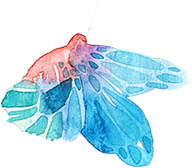 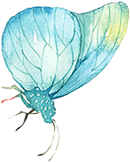 汇报人：xxx      汇报时间：XX年XX月
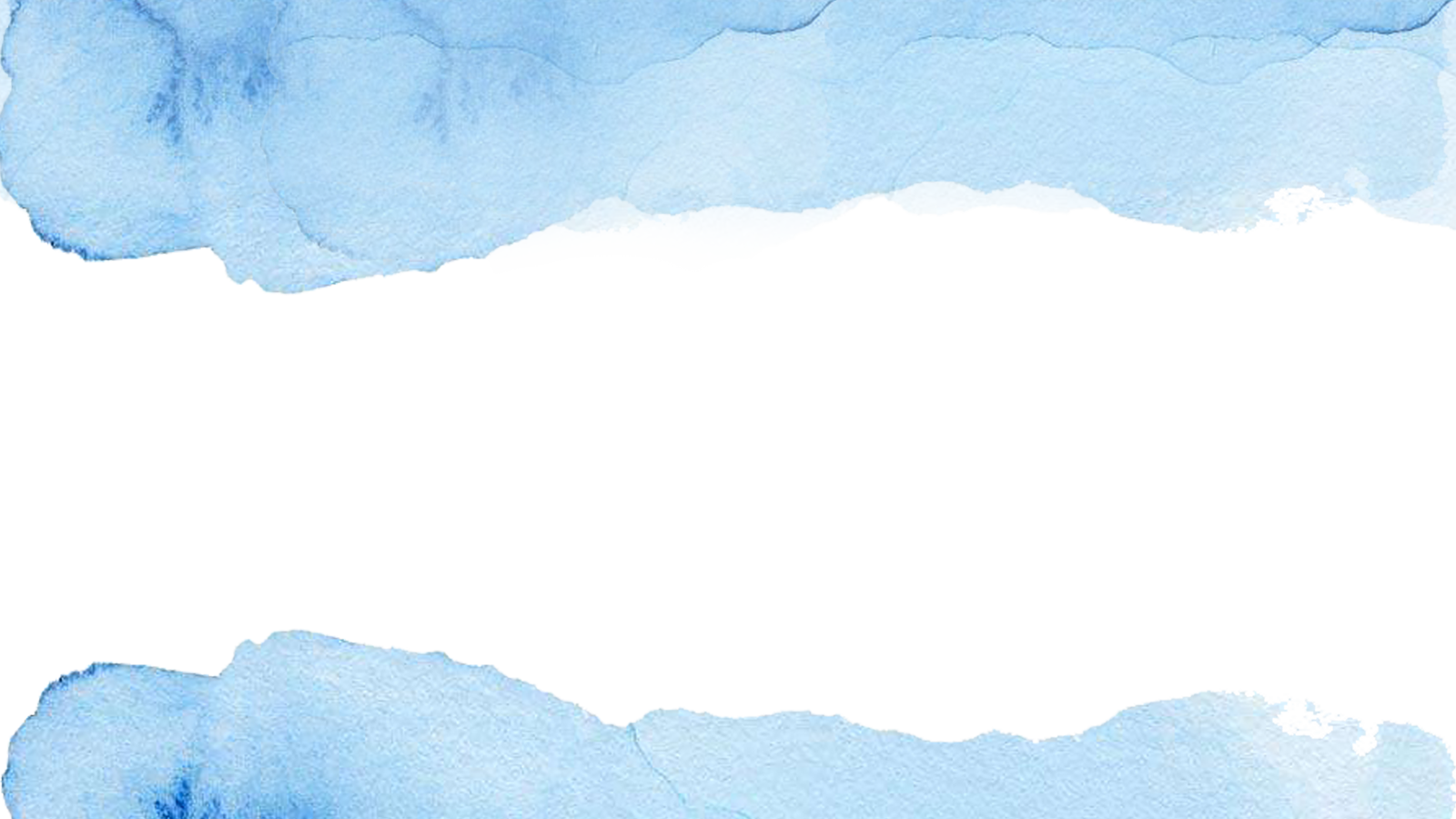 CONTENTS
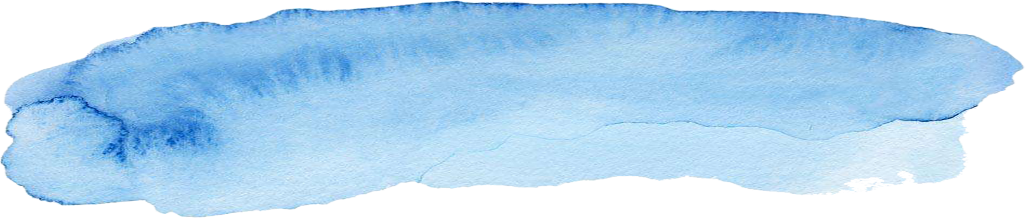 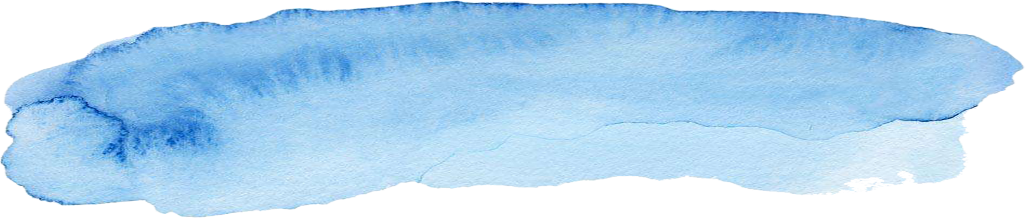 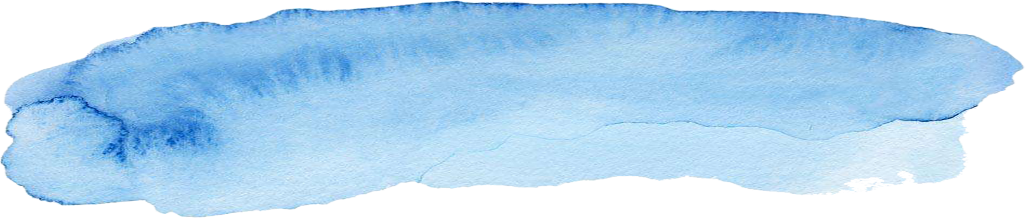 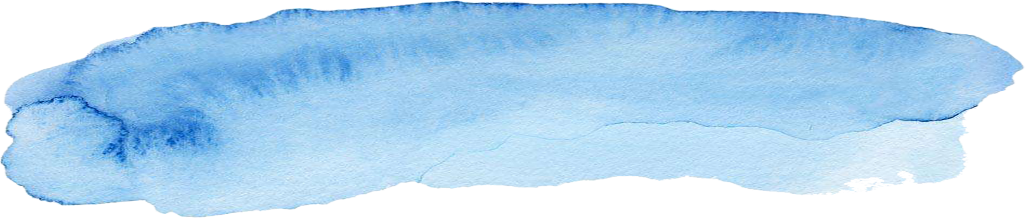 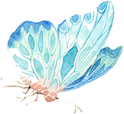 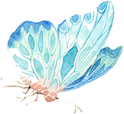 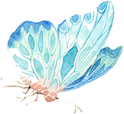 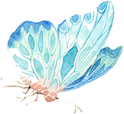 请输入你的题目
请输入你的题目
请输入你的题目
请输入你的题目
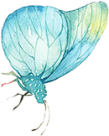 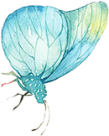 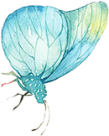 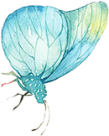 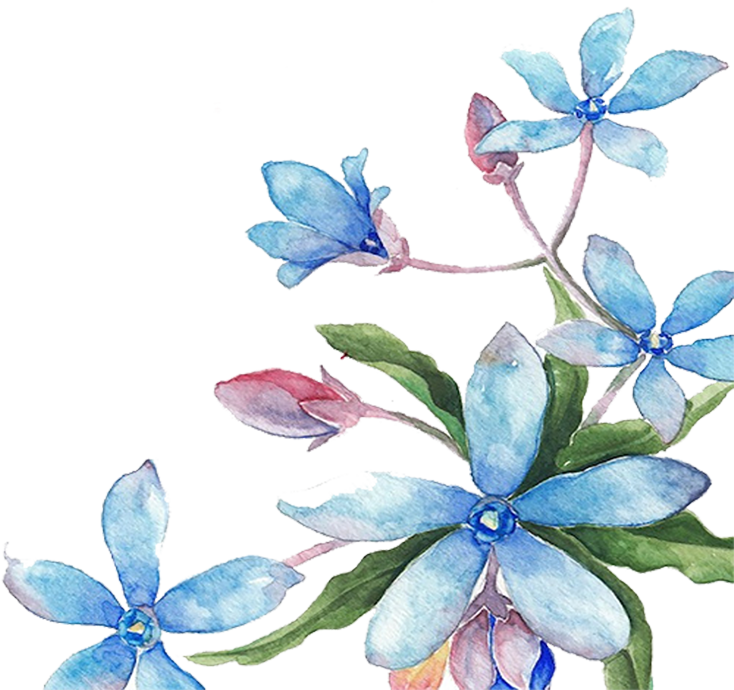 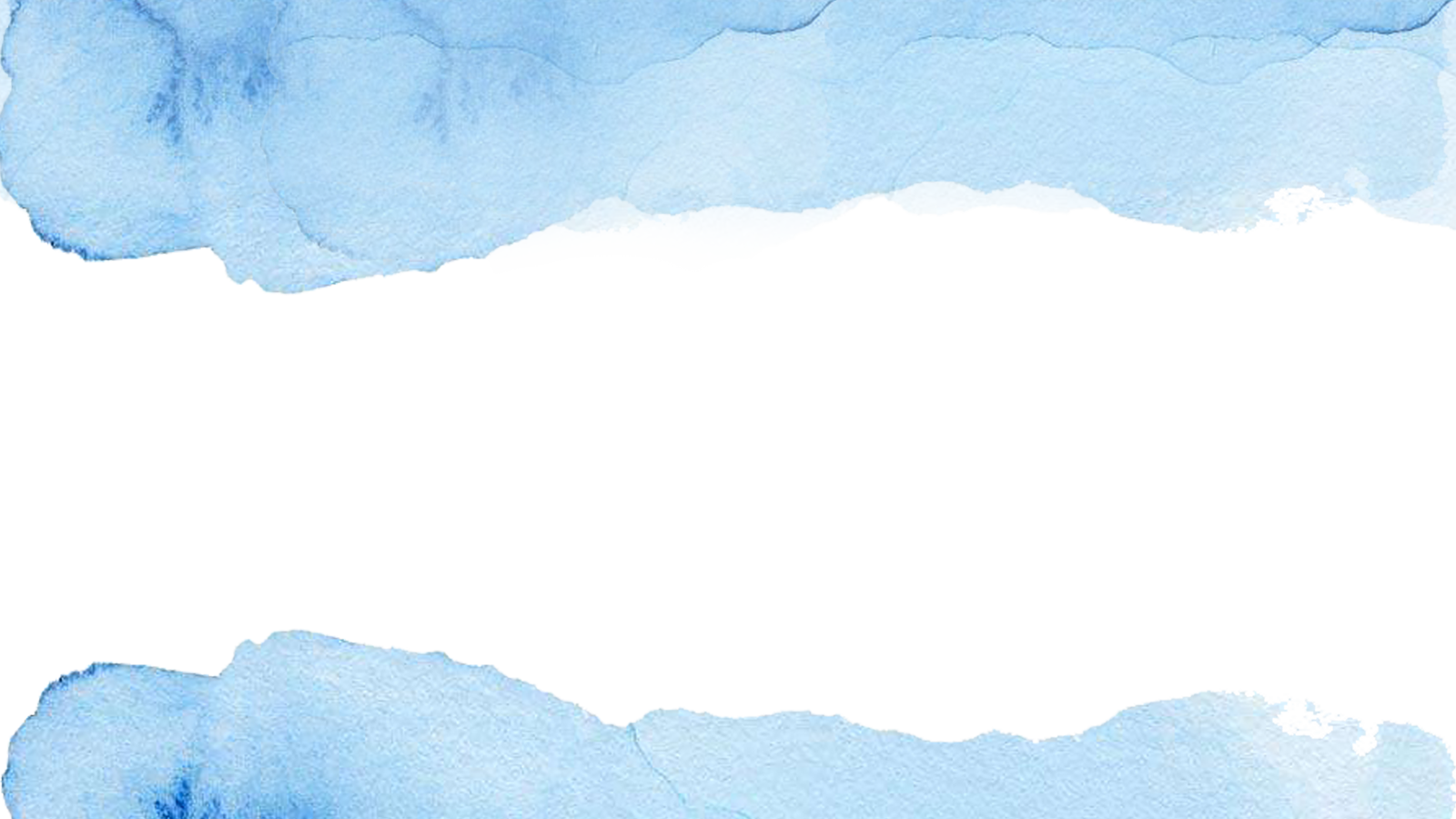 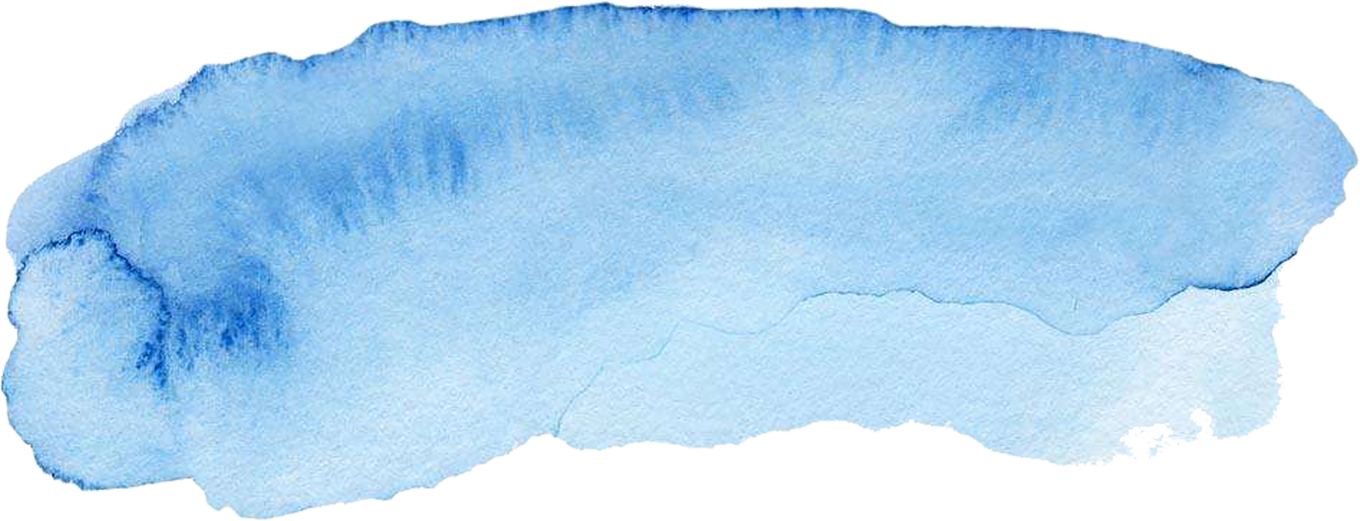 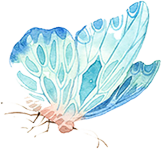 请输入你的题目
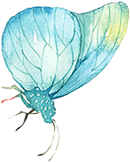 请在此处添加详细描述文本，尽量与标题文本语言风格相符合，语言描述尽量简洁生动。请在此处添加详细描述文本，尽量与标题文本语言风格相符合，语言描述尽量简洁生动。
详写内容……点击输入本栏的具体文字，简明扼要的说明分项内容，此为概念图解，请根据您的具体内容酌情修改。
详写内容……点击输入本栏的具体文字，简明扼要的说明分项内容，此为概念图解，请根据您的具体内容酌情修改。
详写内容……点击输入本栏的具体文字，简明扼要的说明分项内容，此为概念图解，请根据您的具体内容酌情修改。
点击输入标题内容
点击输入标题内容
点击输入标题内容
点击输入标题内容
点击输入标题内容
详写内容……点击输入本栏的具体文字，简明扼要的说明分项内容，此为概念图解，请根据您的具体内容酌情修改。
详写内容……点击输入本栏的具体文字，简明扼要的说明分项内容，此为概念图解，请根据您的具体内容酌情修改。
点击输入标题文本
点击输入本栏的具体文字，简明扼要的说明分项内容，此为概念图解，请根据您的具体内容酌情修改。
输入文本
点击输入标题文本
点击输入本栏的具体文字，简明扼要的说明分项内容，此为概念图解，请根据您的具体内容酌情修改。
点击输入文本
点击输入标题文本
点击输入标题文本
点击输入本栏的具体文字，简明扼要的说明分项内容，此为概念图解，请根据您的具体内容酌情修改。
点击输入标题文本
点击输入标题文本
点击输入本栏的具体文字，简明扼要的说明分项内容，此为概念图解，请根据您的具体内容酌情修改。
点击输入标题文本
点击输入标题文本
点击输入本栏的具体文字，简明扼要的说明分项内容，此为概念图解，请根据您的具体内容酌情修改。
35%
80%
95%
25%
点击输入文本
点击输入文本
点击输入文本
点击输入文本
点击输入本栏的具体文字，简明扼要的说明分项内容，请根据您的具体内容酌情修改。
点击输入本栏的具体文字，简明扼要的说明分项内容，请根据您的具体内容酌情修改。
点击输入本栏的具体文字，简明扼要的说明分项内容，请根据您的具体内容酌情修改。
点击输入本栏的具体文字，简明扼要的说明分项内容，请根据您的具体内容酌情修改。
点击输入标题文本
点击输入标题文本
点击输入标题文本
点击输入本栏的具体文字，简明扼要的说明分项内容，此为概念图解，请根据您的具体内容酌情修改。
点击输入本栏的具体文字，简明扼要的说明分项内容，此为概念图解，请根据您的具体内容酌情修改。
点击输入本栏的具体文字，简明扼要的说明分项内容，此为概念图解，请根据您的具体内容酌情修改。
添加标题
添加标题
添加标题
请在此处添加详细描述文本，尽量与标题文本语言风格相符合，语言描述尽量简洁生动。
请在此处添加详细描述文本，尽量与标题文本语言风格相符合，语言描述尽量简洁生动。
请在此处添加详细描述文本，尽量与标题文本语言风格相符合，语言描述尽量简洁生动。
请在此处添加详细描述文本，尽量与标题文本语言风格相符合，语言描述尽量简洁生动。
请在此处添加详细描述文本，尽量与标题文本语言风格相符合，语言描述尽量简洁生动。
01
02
03
04
05
06
点击请替换文字内容
请替换文字内容，添加相关标题，修改文字内容，也可以直接复制你的内容到此。请替换文字内容，添加相关标题，修改文字内容，也可以直接复制你的内容到此。请替换文字内容，添加相关标题，修改文字内容，也可以直接复制你的内容到此。
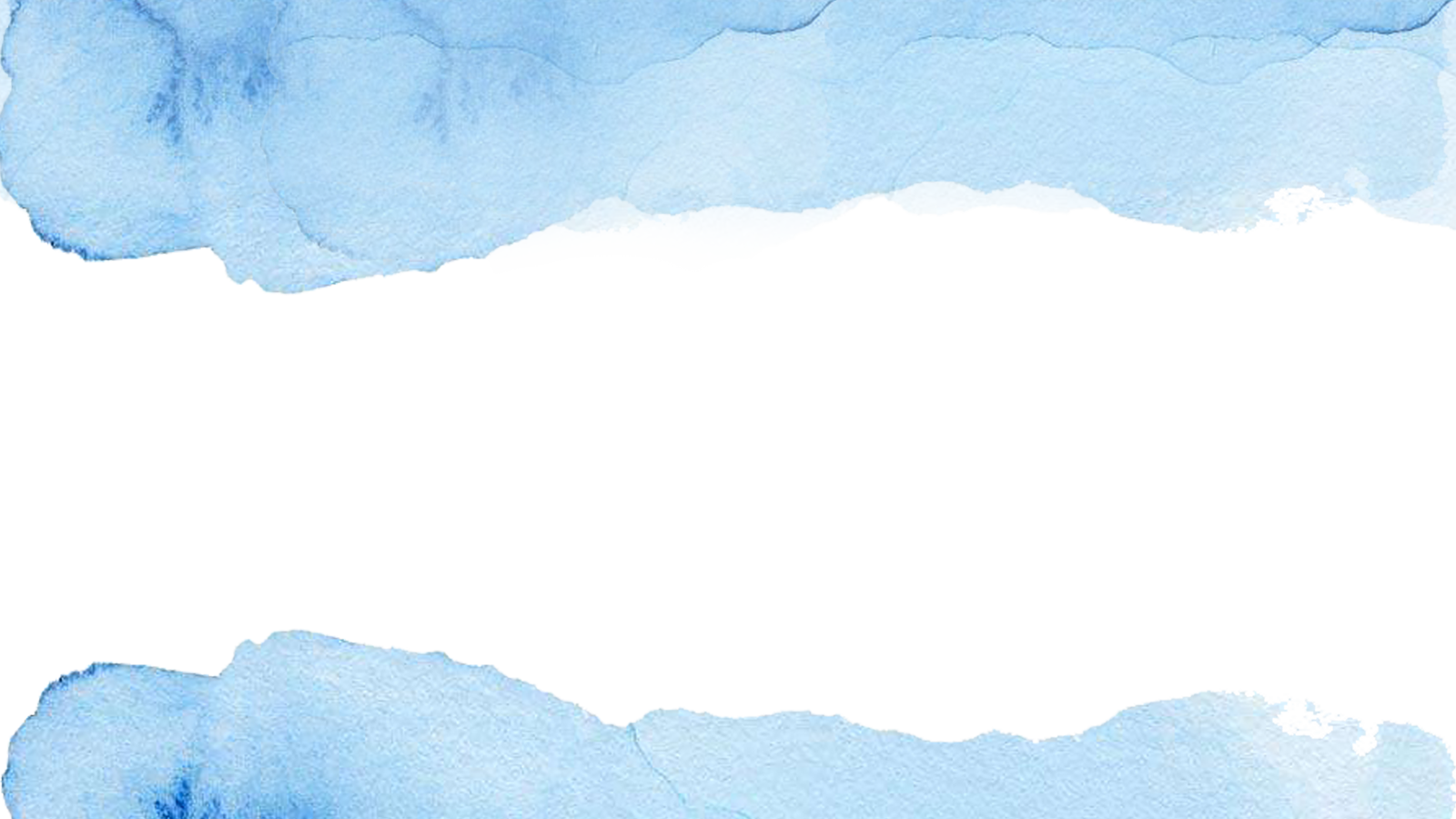 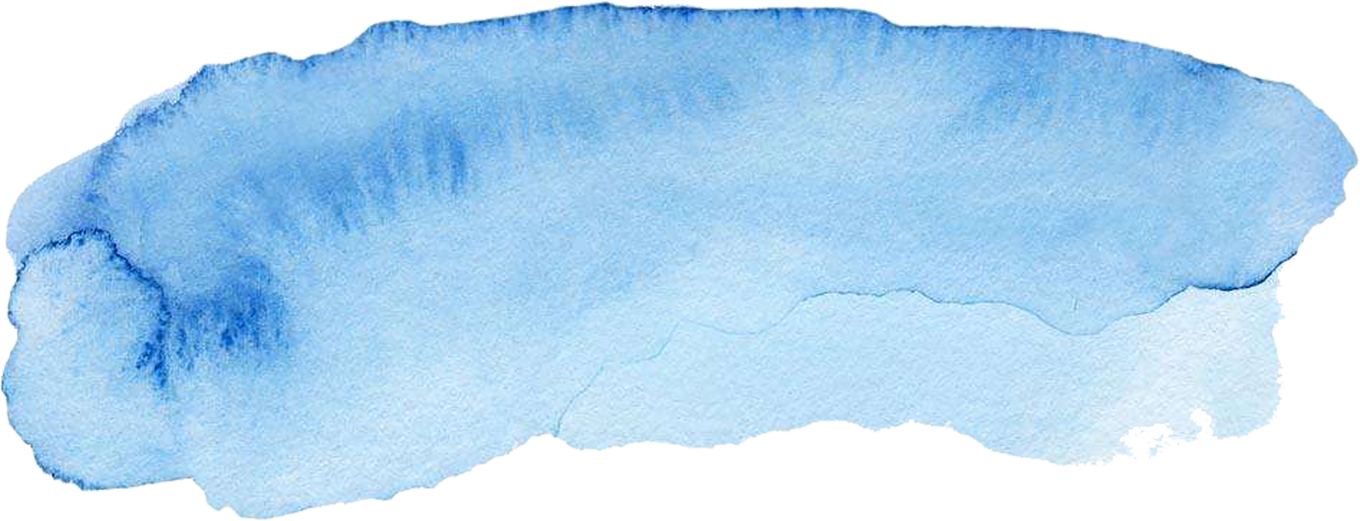 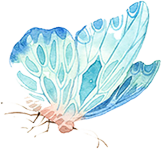 请输入你的题目
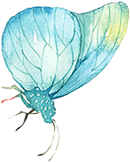 请在此处添加详细描述文本，尽量与标题文本语言风格相符合，语言描述尽量简洁生动。请在此处添加详细描述文本，尽量与标题文本语言风格相符合，语言描述尽量简洁生动。
点击输入标题文本
点击输入标题文本
详写内容……点击输入本栏的具体文字，简明扼要的说明分项内容，此为概念图解，请根据您的具体内容酌情修改。
详写内容……点击输入本栏的具体文字，简明扼要的说明分项内容，此为概念图解，请根据您的具体内容酌情修改。
点击输入标题文本
点击输入标题文本
详写内容……点击输入本栏的具体文字，简明扼要的说明分项内容，此为概念图解，请根据您的具体内容酌情修改。
详写内容……点击输入本栏的具体文字，简明扼要的说明分项内容，此为概念图解，请根据您的具体内容酌情修改。
点击请替换文字内容
请替换文字内容，添加相关标题，修改文字内容，也可以直接复制你的内容到此。请替换文字内容，添加相关标题，修改文字内容，也可以直接复制你的内容到此。请替换文字内容，添加相关标题，修改文字内容，也可以直接复制你的内容到此。
点击请替换文字内容
请替换文字内容，添加相关标题，修改文字内容，也可以直接复制你的内容到此。请替换文字内容，添加相关标题，修改文字内容，也可以直接复制你的内容到此。请替换文字内容，添加相关标题，修改文字内容，也可以直接复制你的内容到此。
请输入题目
点击请替换文字内容
请替换文字内容，添加相关标题，修改文字内容，也可以直接复制你的内容到此。请替换文字内容，添加相关标题，修改文字内容，也可以直接复制你的内容到此。请替换文字内容，添加相关标题，修改文字内容，也可以直接复制你的内容到此。
点击请替换文字内容
请替换文字内容，添加相关标题，修改文字内容，也可以直接复制你的内容到此。请替换文字内容，添加相关标题，修改文字内容，也可以直接复制你的内容到此。请替换文字内容，添加相关标题，修改文字内容，也可以直接复制你的内容到此。
请在此处添加详细描述文本，尽量与标题文本语言风格相符合，语言描述尽量简洁生动。
请在此处添加详细描述文本，尽量与标题文本语言风格相符合，语言描述尽量简洁生动。
请在此处添加详细描述文本，尽量与标题文本语言风格相符合，语言描述尽量简洁生动。
请输入题目
请输入题目
请输入题目
请输入题目
请输入题目
请输入题目
请在此处添加详细描述文本，尽量与标题文本语言风格相符合，语言描述尽量简洁生动。
请在此处添加详细描述文本，尽量与标题文本语言风格相符合，语言描述尽量简洁生动。
请在此处添加详细描述文本，尽量与标题文本语言风格相符合，语言描述尽量简洁生动。
单击此处添加段落文本单击此处添加段落文本单击此处添加段落文本单单击此处添加段落文本单击此处添加段落文本
45%
单击此处添加段落文本单击此处添加段落文本单击此处添加段落文本单单击此处添加段落文本单击此处添加段落文本
45%
单击此处添加段落文本单击此处添加段落文本单击此处添加段落文本单单击此处添加段落文本单击此处添加段落文本
45%
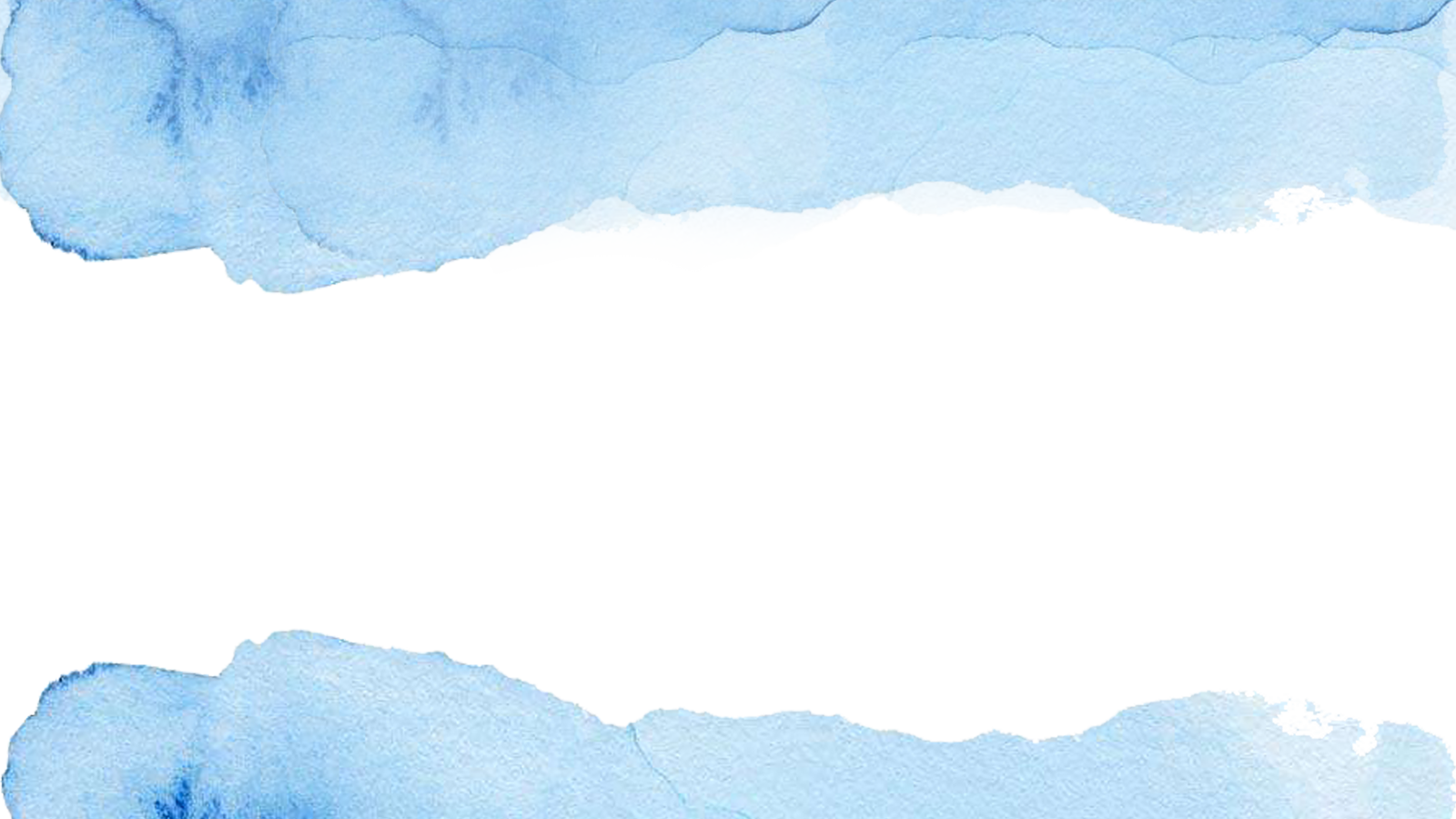 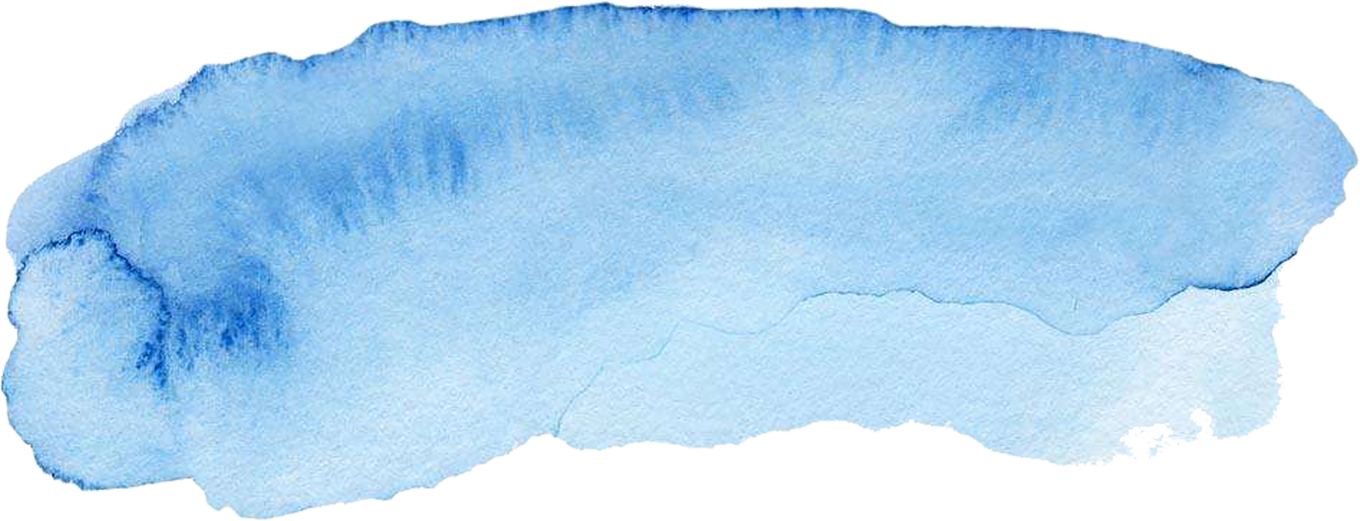 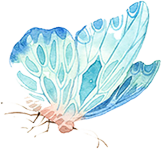 请输入你的题目
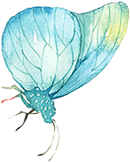 请在此处添加详细描述文本，尽量与标题文本语言风格相符合，语言描述尽量简洁生动。请在此处添加详细描述文本，尽量与标题文本语言风格相符合，语言描述尽量简洁生动。
请在此处添加详细描述文本，尽量与标题文本语言风格相符合，语言描述尽量简洁生动。
请在此处添加详细描述文本，尽量与标题文本语言风格相符合，语言描述尽量简洁生动。
请在此处添加详细描述文本，尽量与标题文本语言风格相符合，语言描述尽量简洁生动。
请在此处添加详细描述文本，尽量与标题文本语言风格相符合，语言描述尽量简洁生动。
请输入你的题目
请输入你的题目
请在此处添加详细描述文本，尽量与标题文本语言风格相符合，语言描述尽量简洁生动。
请在此处添加详细描述文本，尽量与标题文本语言风格相符合，语言描述尽量简洁生动。
请输入你的题目
请输入你的题目
请在此处添加详细描述文本，尽量与标题文本语言风格相符合，语言描述尽量简洁生动。
请在此处添加详细描述文本，尽量与标题文本语言风格相符合，语言描述尽量简洁生动。请在此处添加详细描述文本，尽量与标题文本语言风格相符合，语言描述尽量简洁生动。
请输入你的题目
请在此处添加详细描述文本，尽量与标题文本语言风格相符合，语言描述尽量简洁生动。
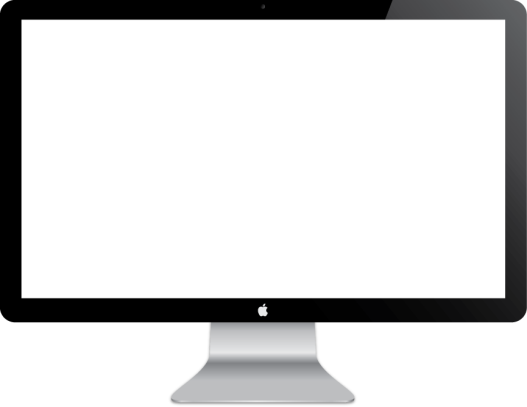 请在此处添加详细描述文本，尽量与标题文本语言风格相符合，语言描述尽量简洁生动。
请在此处添加详细描述文本，尽量与标题文本语言风格相符合，语言描述尽量简洁生动。
请在此处添加详细描述文本，尽量与标题文本语言风格相符合，语言描述尽量简洁生动。
请在此处添加详细描述文本，尽量与标题文本语言风格相符合，语言描述尽量简洁生动。
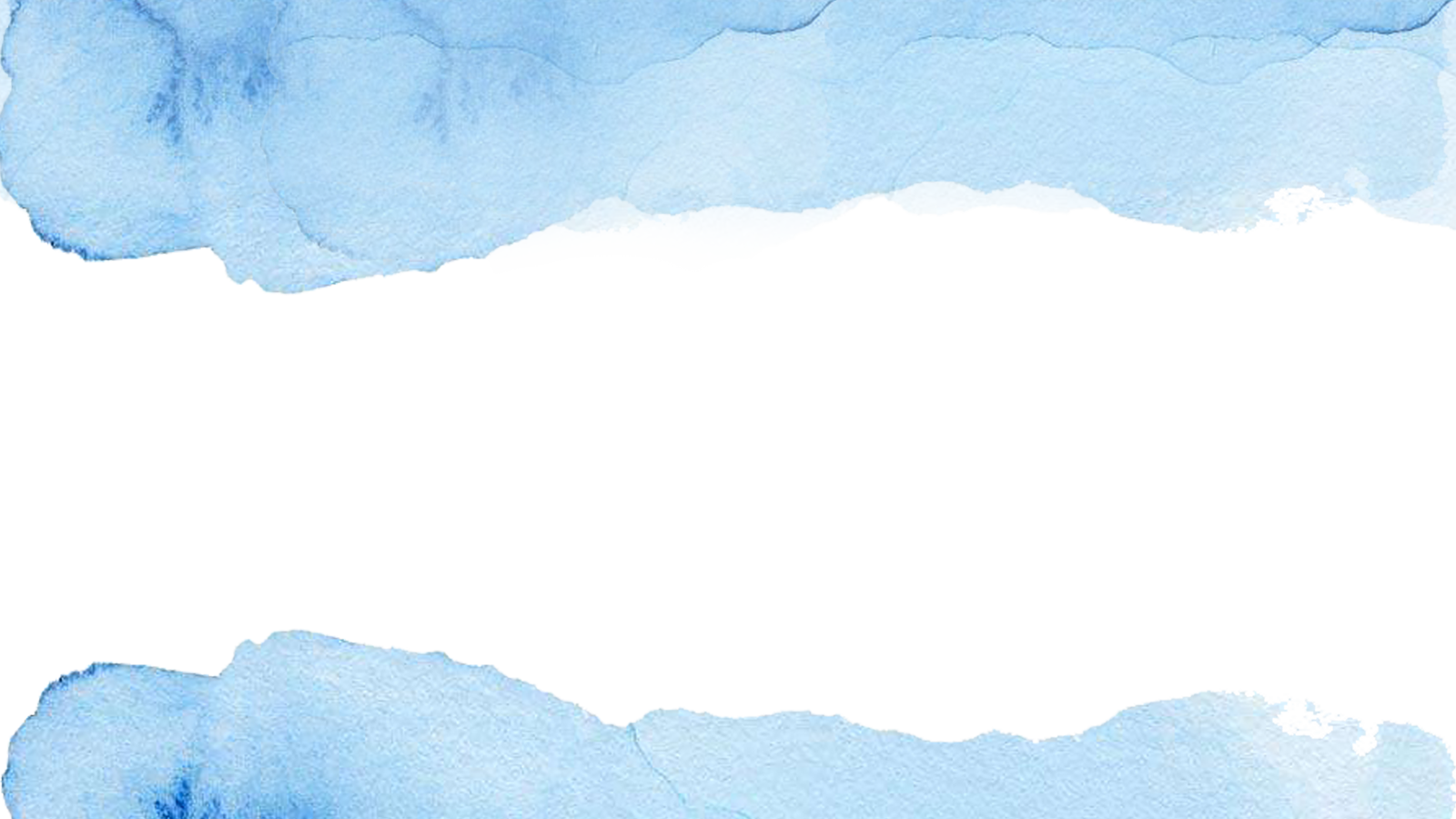 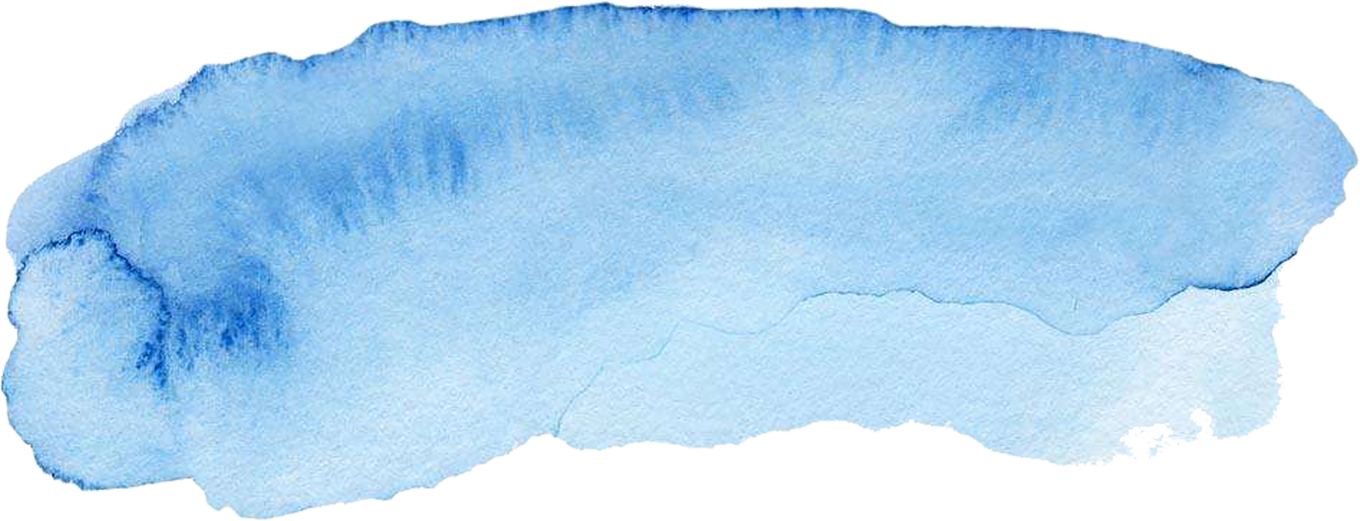 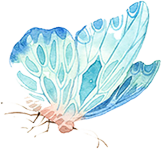 请输入你的题目
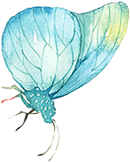 请在此处添加详细描述文本，尽量与标题文本语言风格相符合，语言描述尽量简洁生动。请在此处添加详细描述文本，尽量与标题文本语言风格相符合，语言描述尽量简洁生动。
请输入你的题目
请输入你的题目
请输入你的题目
请输入你的题目
请输入你的题目
请在此处添加详细描述文本，尽量与标题文本语言风格相符合，语言描述尽量简洁生动。请在此处添加详细描述文本，尽量与标题文本语言风格相符合，语言描述尽量简洁生动。请在此处添加详细描述文本，尽量与标题文本语言风格相符合，语言描述尽量简洁生动。请在此处添加详细描述文本，尽量与标题文本语言风格相符合，语言描述尽量简洁生动。请在此处添加详细描述文本，尽量与标题文本语言风格相符合，语言描述尽量简洁生动。请在此处添加详细描述文本，尽量与标题文本语言风格相符合，语言描述尽量简洁生动。请在此处添加详细描述文本，尽量与标题文本语言风格相符合，语言描述尽量简洁生动。请在此处添加详细描述文本，尽量与标题文本语言风格相符合，语言描述尽量简洁生动。
Element Number One
Element Number Two
Element Number Three
Element Number Four
Element Number Five
Gas & Oil
Metal
98%
95%
70%
65%
60%
40%
Asia
Europe
Africa
请在此处添加详细描述文本，尽量与标题文本语言风格相符合，语言描述尽量简洁生动。
请在此处添加详细描述文本，尽量与标题文本语言风格相符合，语言描述尽量简洁生动。
请在此处添加详细描述文本，尽量与标题文本语言风格相符合，语言描述尽量简洁生动。
请输入你的题目
请输入你的题目
请输入你的题目
请在此处添加详细描述文本，尽量与标题文本语言风格相符合，语言描述尽量简洁生动。
请在此处添加详细描述文本，尽量与标题文本语言风格相符合，语言描述尽量简洁生动。
请在此处添加详细描述文本，尽量与标题文本语言风格相符合，语言描述尽量简洁生动。
请输入你的题目
请输入你的题目
请在此处添加详细描述文本，尽量与标题文本语言风格相符合，语言描述尽量简洁生动。
请在此处添加详细描述文本，尽量与标题文本语言风格相符合，语言描述尽量简洁生动。
请输入你的题目
请输入你的题目
请在此处添加详细描述文本，尽量与标题文本语言风格相符合，语言描述尽量简洁生动。
请在此处添加详细描述文本，尽量与标题文本语言风格相符合，语言描述尽量简洁生动。
S
请输入你的题目
请在此处添加详细描述文本，尽量与标题文本语言风格相符合，语言描述尽量简洁生动。
请输入你的题目
请在此处添加详细描述文本，尽量与标题文本语言风格相符合，语言描述尽量简洁生动。
W
O
T
请输入你的题目
请在此处添加详细描述文本，尽量与标题文本语言风格相符合，语言描述尽量简洁生动。
请输入你的题目
请在此处添加详细描述文本，尽量与标题文本语言风格相符合，语言描述尽量简洁生动。
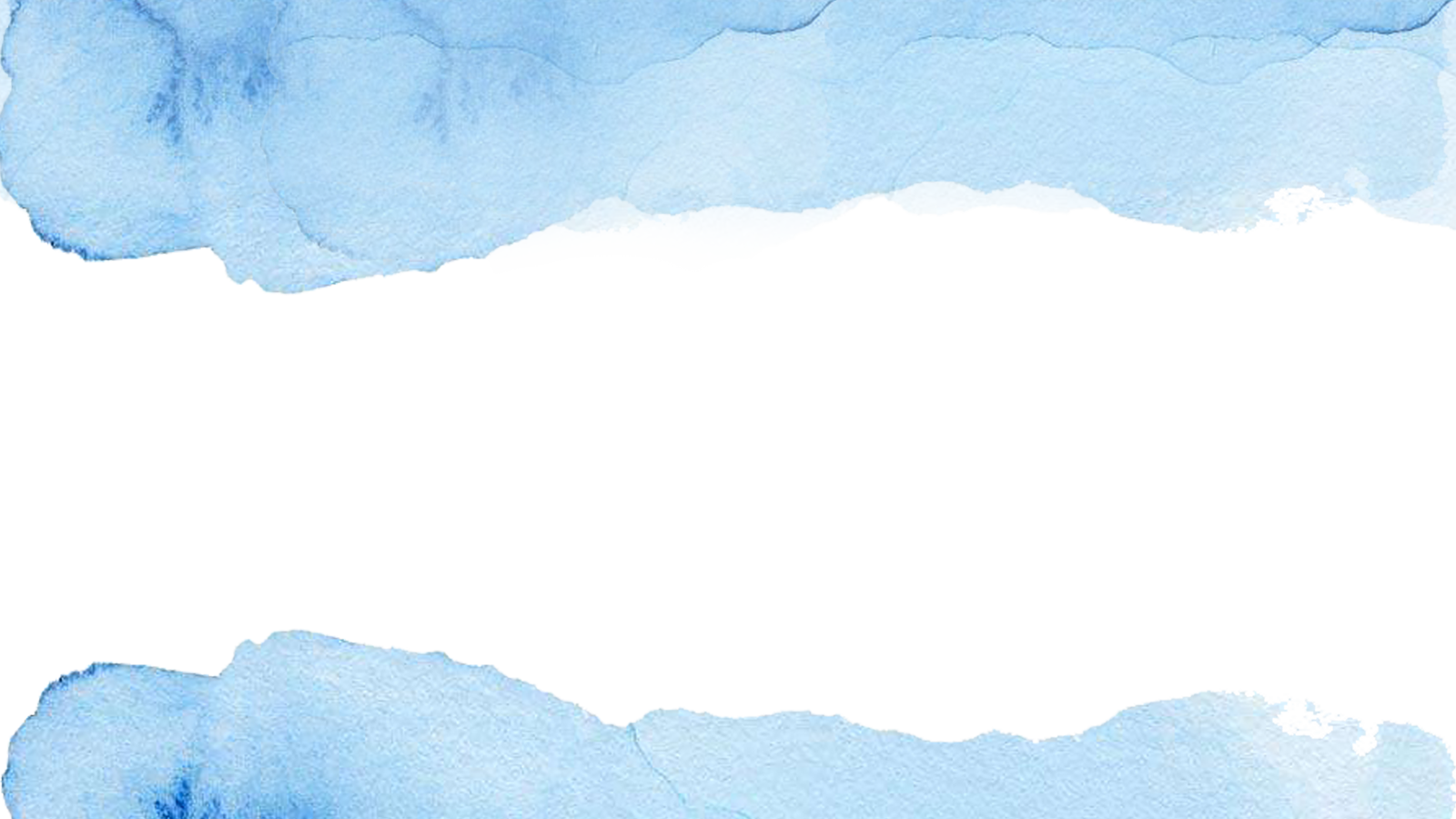 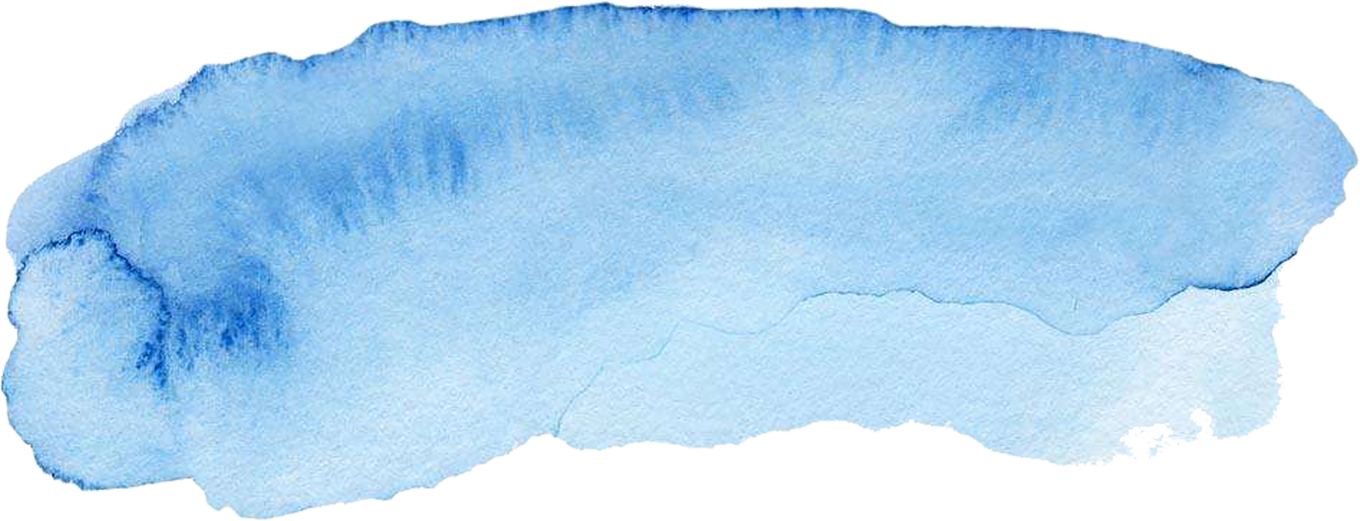 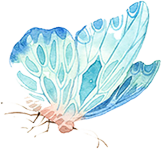 THANK  YOU
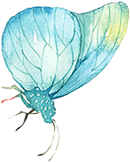